QU’EST CE QUE LA                                    ?
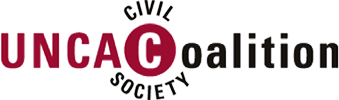 Les fondamentaux
Crée en 2006
Déclarée comme ONG en 2015
Composées de100 organisations et individus + un réseaux plus large de 250 organisations
Priorités au cours du second cycle d’examen
Promouvoir le droit d’accès à l’information
Renforcer la CNUCC
Faire reconnaitre la corruption comme un crime international
Garantir que la corruption soit reconnue et non vue comme un crime sans victime
Priorities during the second review cycle
Accroître le recouvrement d’avoir et la responsabilité dans la restitution d’avoirs  
Promouvoir les bénéfices de la transparence et de la lute contre le blanchiment d’argent 
Protéger et encourager les lanceurs d’alerte
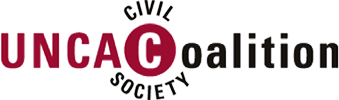 Questions, commentaires?

Timothy Adewale  timothyadewale@serap-nigeria.org  
Ádám Földes    afoldes@transparency.org
Gillian Dell        gdell@transparency.org